33-1
This work is licensed under a Creative Commons Attribution-ShareAlike 4.0 International License.
Please add this statement to all the videos you create.
English Bible quotes are from the World English Bible US, which is in the public domain.
[Speaker Notes: Ch
33 Jesus’ early ministry
1. John the Baptist tells about Jesus - John 1:19-42; John’s last witness - John 3:22-36;
and John in Prison - Luke 3:19-20 (Left Top)
2. Philip and Nathanael - John 1:43-51 (Center Top)
3. Wedding at Cana - John 2:1-12 (Right Top)
4. Nicodemus - John 3:1-21 (Right Bottom)
5. Woman at the Well - John 4:1-42 (Center Bottom)
6. Nobleman’s Son - John 4:46-54 (Left Bottom)
7. Sick man at Pool - John 5:1-47 (Left Center)
8. Jesus in Nazareth - Luke 4:16-30 (Right Center)]
John the Baptist Tells about Jesus – 
John 1:19-42; 
John 3:22-36
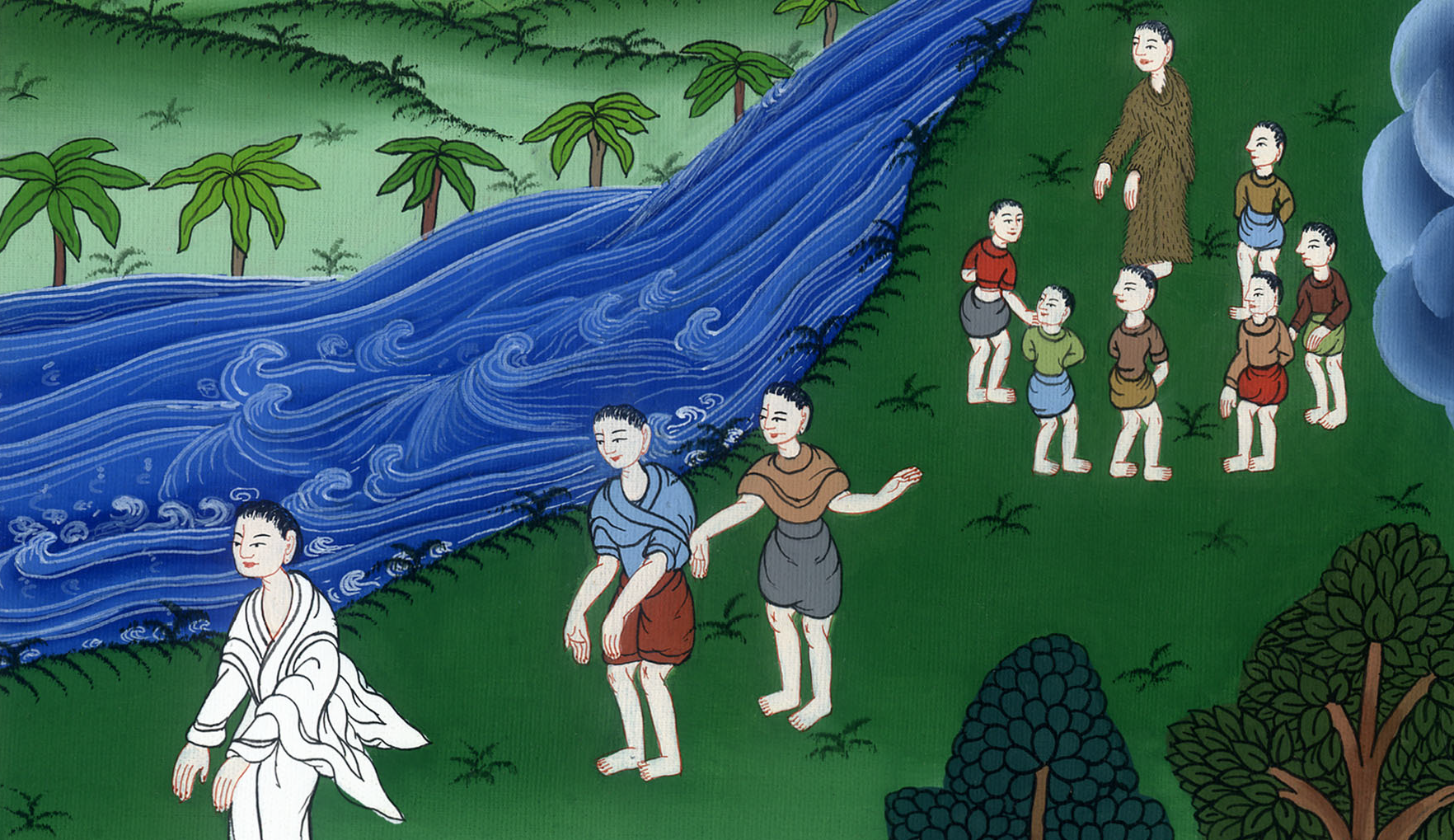 John the Baptist tells about Jesus - John 1:19-42; John 3:22-36
John the Baptist Tells about Jesus – 
John 1:19-42; 
John 3:22-36
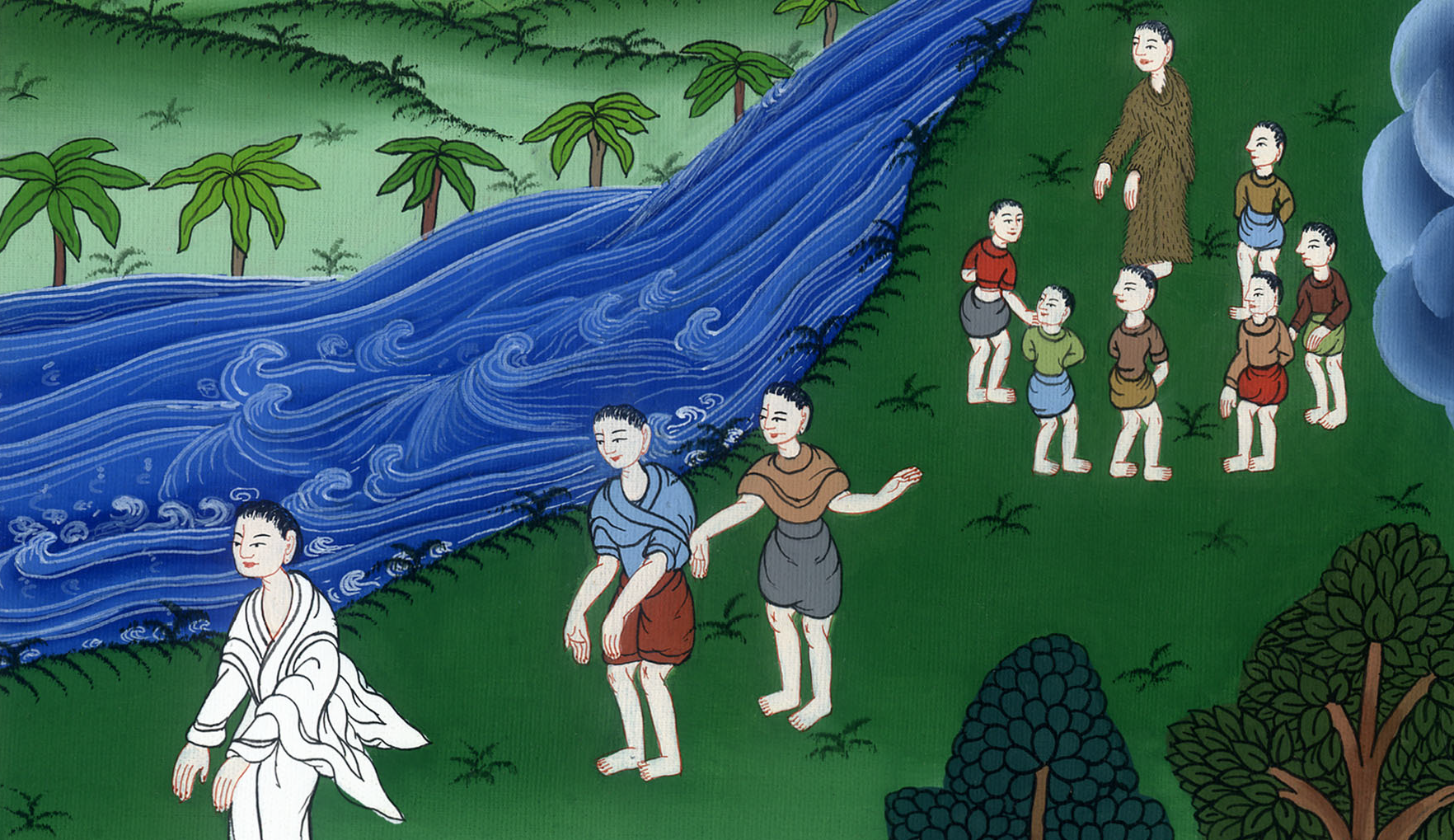 19This is John’s testimony, when the Jews sent priests and Levites from Jerusalem to ask him, “Who are you?”
20He declared, and didn’t deny, but he declared, “I am not the Christ.”
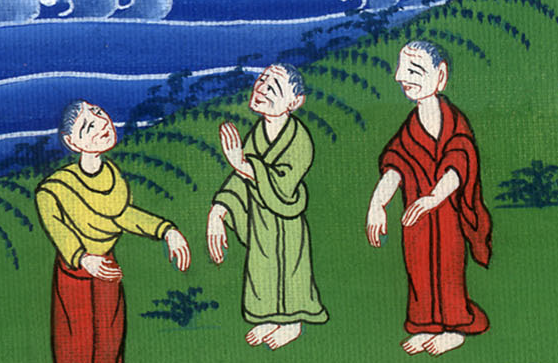 John 1:19
23He said, “I am the voice of one crying in the wilderness, ‘Make straight the way of the Lord,’ as Isaiah the prophet said.”
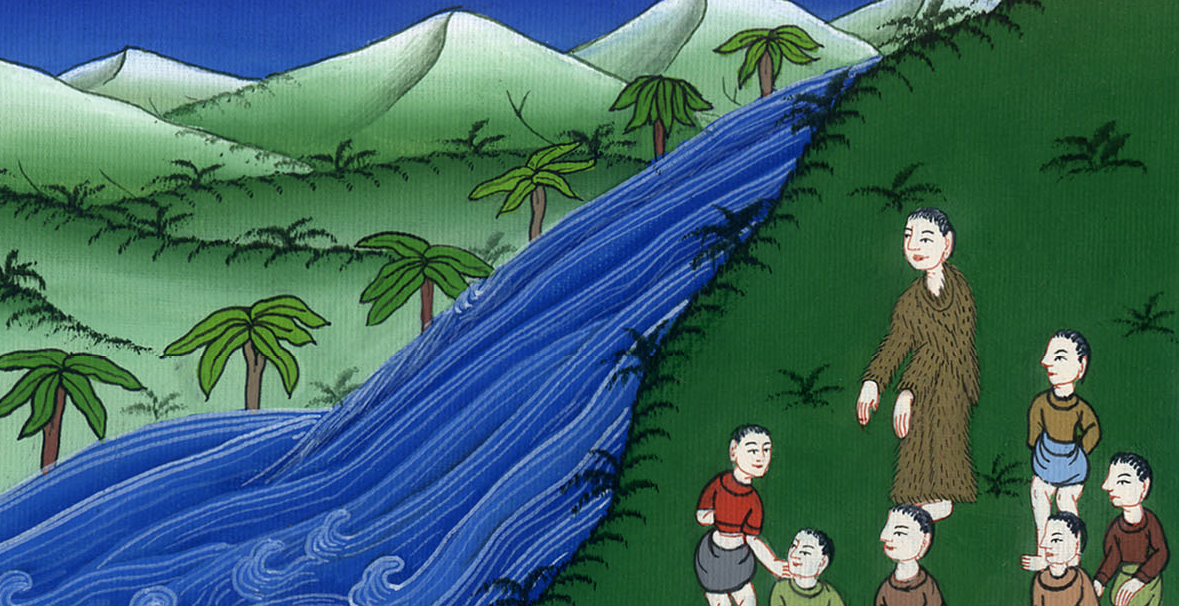 John 1:23
29The next day, he saw Jesus coming to him, and said, “Behold, the Lamb of God, who takes away the sin of the world!
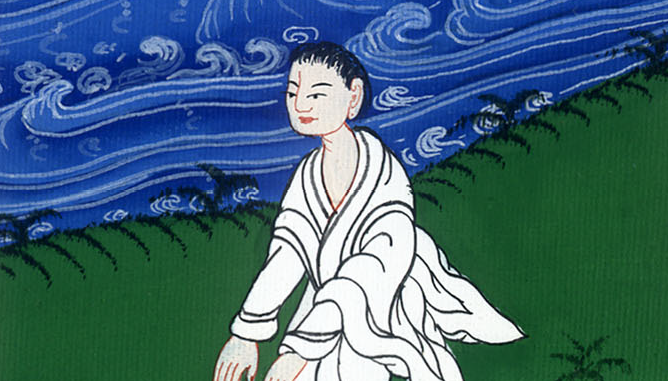 John 1:29
30This is he of whom I said, ‘After me comes a man who is preferred before me, for he was before me.’
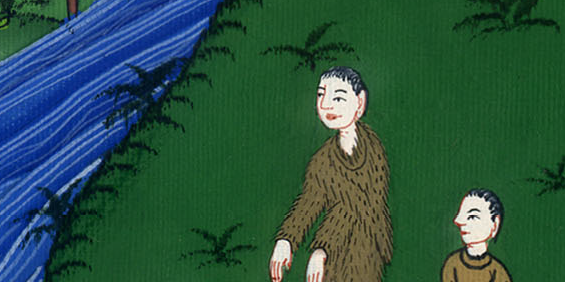 John 1:30
32John testified, saying, “I have seen the Spirit descending like a dove out of heaven, and it remained on him.
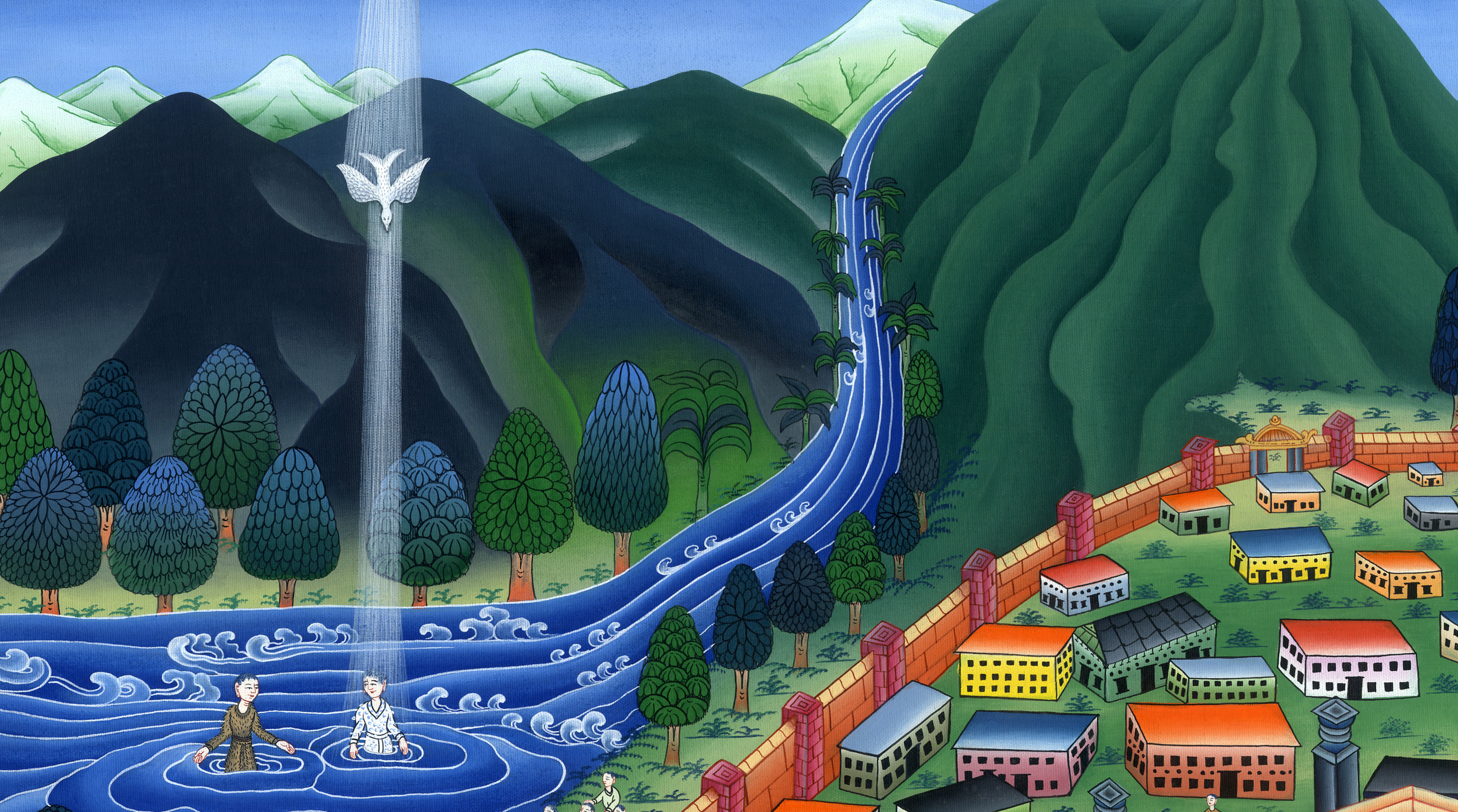 John 1:32
33I didn’t recognize him, but he who sent me to baptize in water said to me, ‘On whomever you will see the Spirit descending and remaining on him is he who baptizes in the Holy Spirit.’
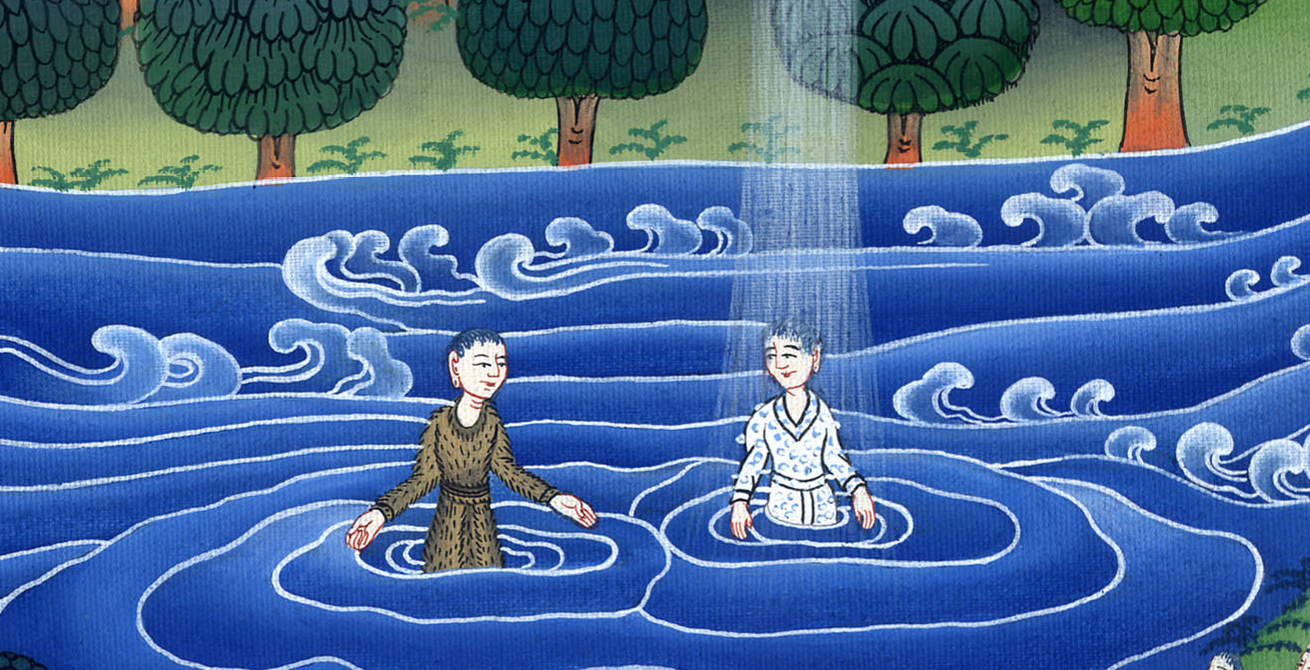 John 1:33
34I have seen and have testified that this is the Son of God.”
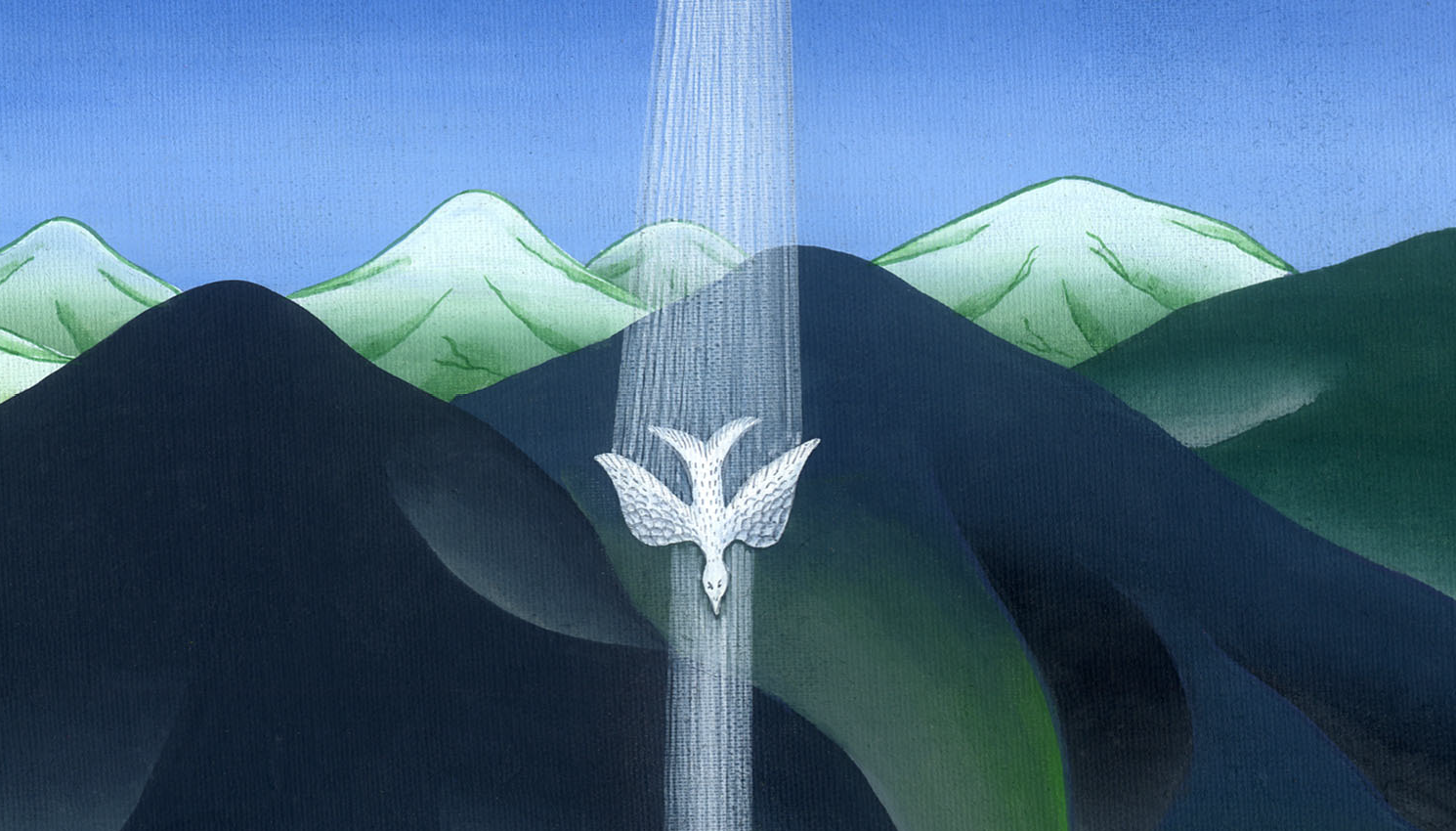 John 1:34
John 3:31“He who comes from above is above all. He who is from the earth belongs to the earth and speaks of the earth. He who comes from heaven is above all.
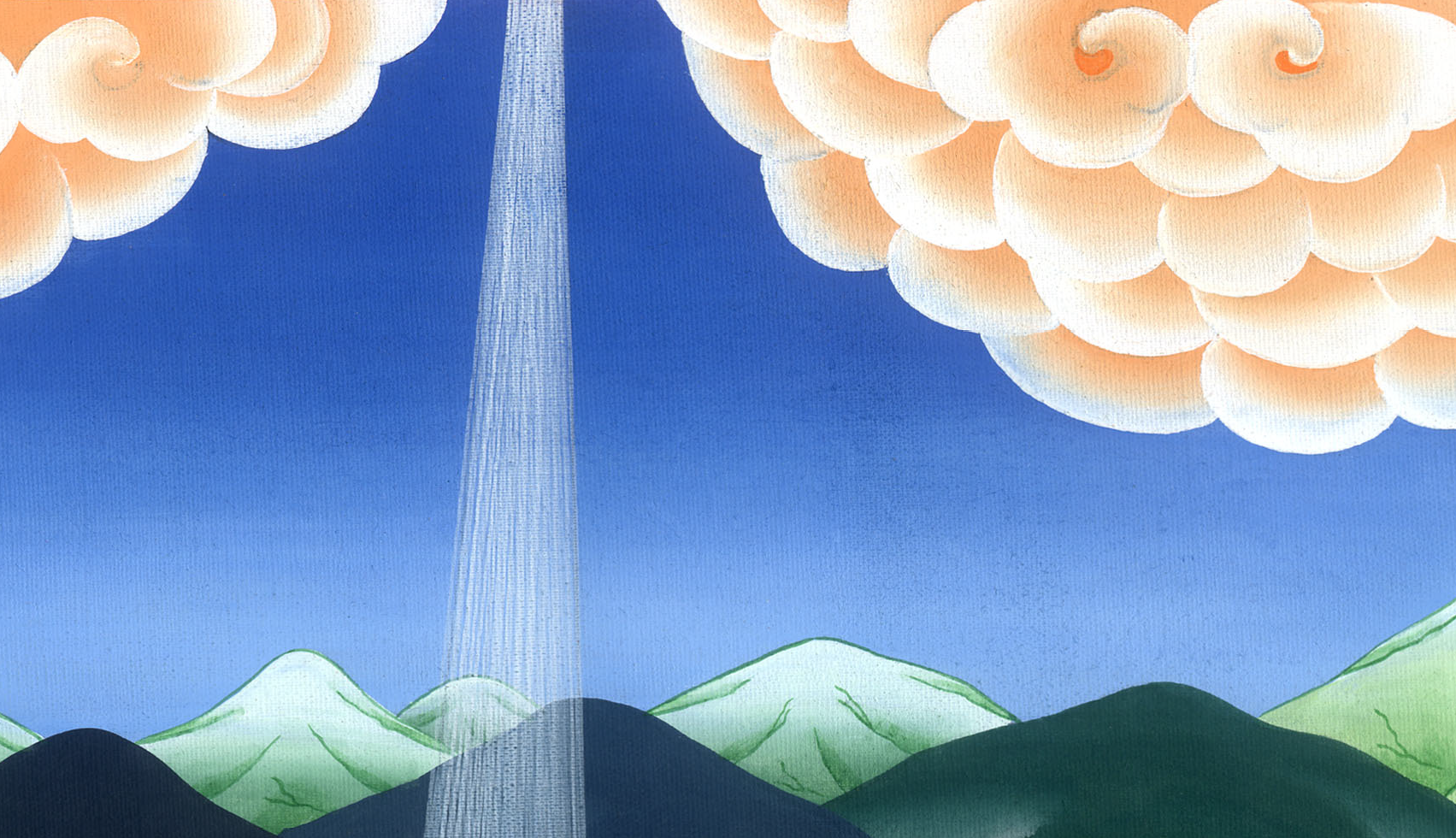 John 3:31
34For he whom God has sent speaks the words of God; for God gives the Spirit without measure. 35The Father loves the Son, and has given all things into his hand.
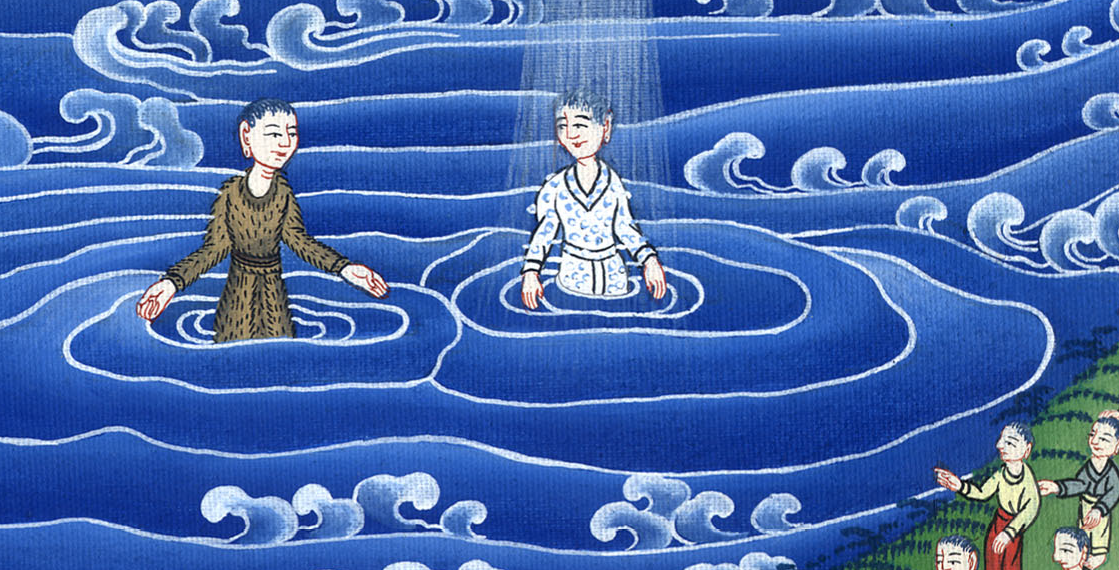 John 3:34
John 3:34,35
36One who believes in the Son has eternal life, but one who disobeys the Son won’t see life, but the wrath of God remains on him.”
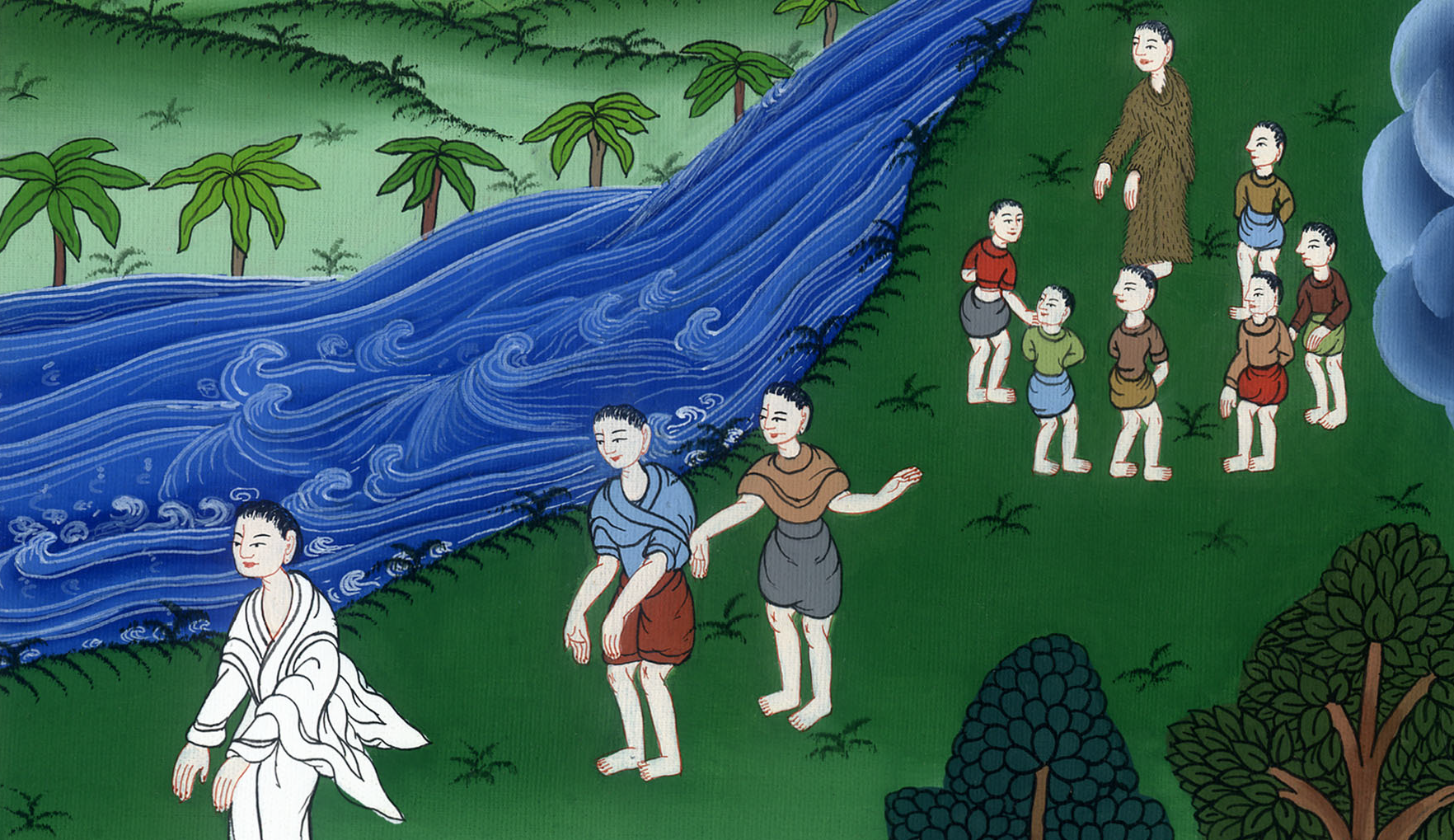 John 3:36